B1.3Intermediate bookthird edition
JESICA VANESSA SARMIENTO MUÑOZLicenciada en InglésUniversidad Industrial de Santander
www.jesvasar.weebly.com
BLOG
To take into account:

Attendance and punctuality (15 minutes)

Cellphones use.
    
Dictionaries:
    
Responsability
Exams:

Mid Term Exam (30%): May 30th 

Final Exam (50%): July 4th

Classwork (35%): Quizzes,

Project: NO

Moodle (5%)
Re-take and make-up exams: July 9th and 10th


 Next level begins: July 18th
MY ENGLISH LAB (5
Not activated yet.
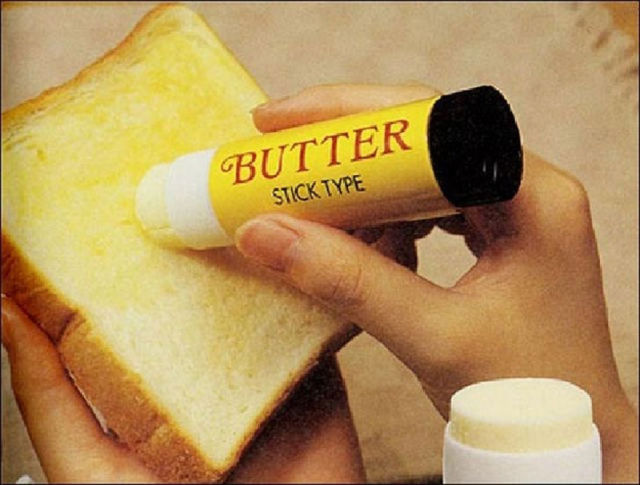 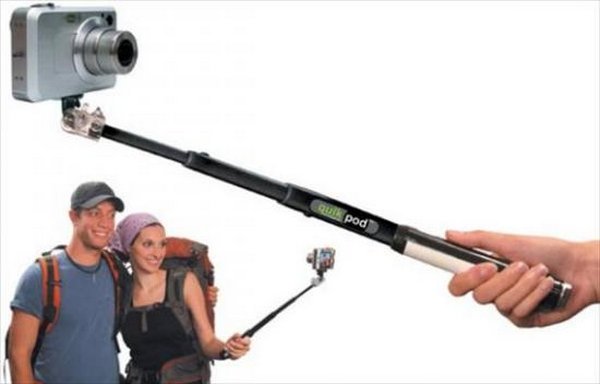 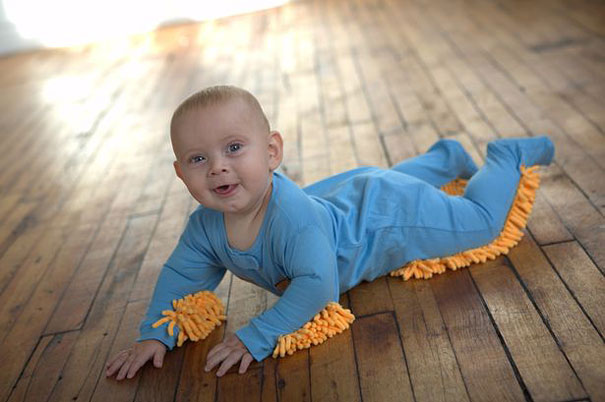 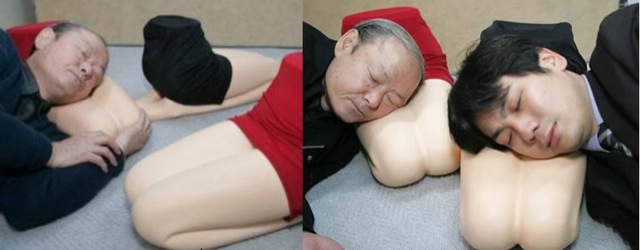 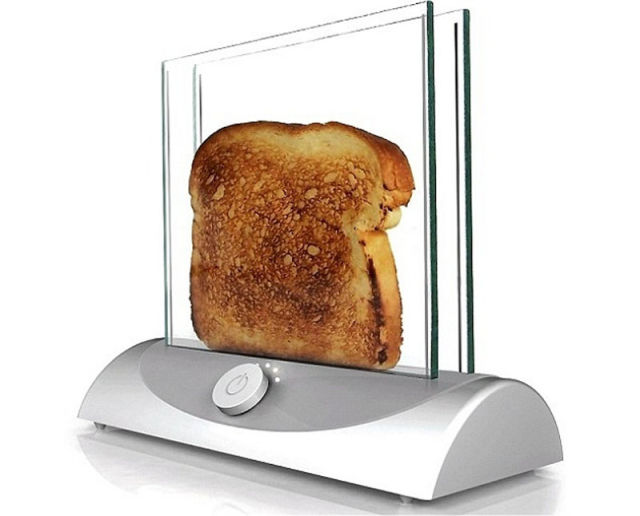 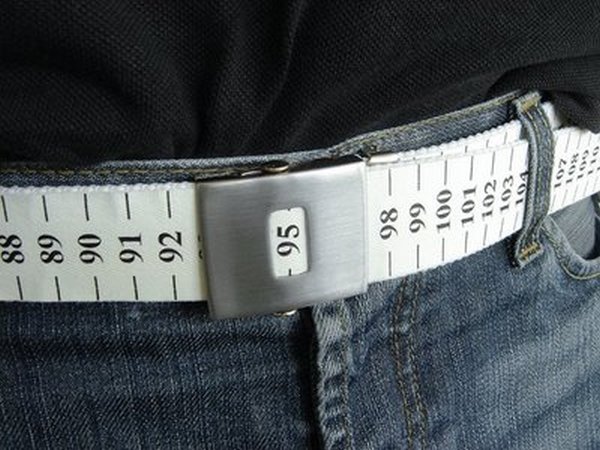 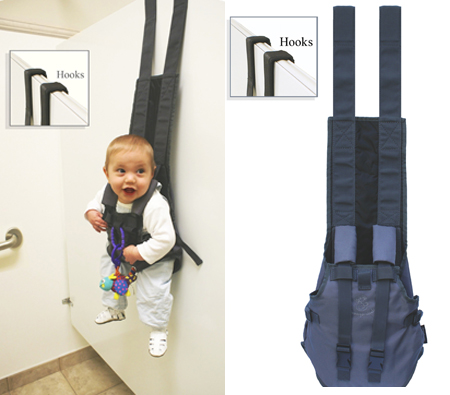 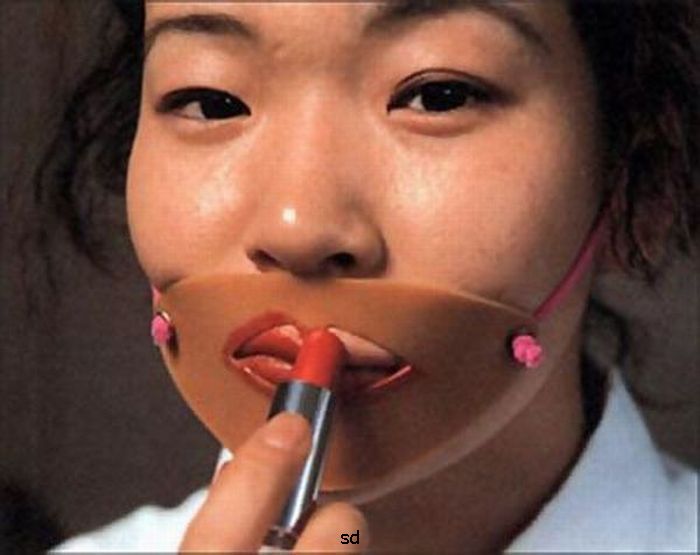 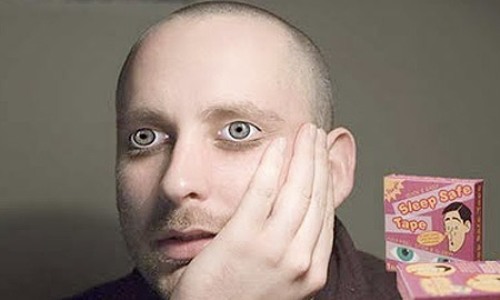 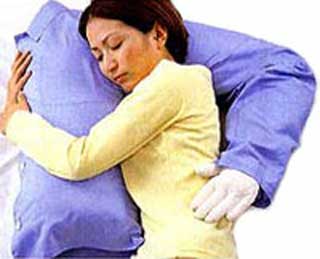 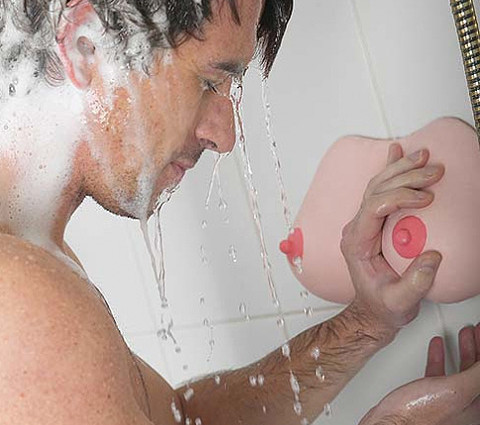